Aksesoris & Perhiasan
Donna AS.
History
Kroasia, usia 130.000 thn – Kuku Elang
Africa, 110.000thn - Kulit siput
Varna, 4560-4450BC – Goldsmith
Mesir, glass beads
Circa Mesopotamia, 2000BC – Perhiasan Rambut
Fungsi Aksesoris & Perhiasan
Status Sosial
Ekspresi Seni
Penanda Suatu Keagamaan tertentu
Elemen Dekoratif
Aksesoris atau Perhiasan??
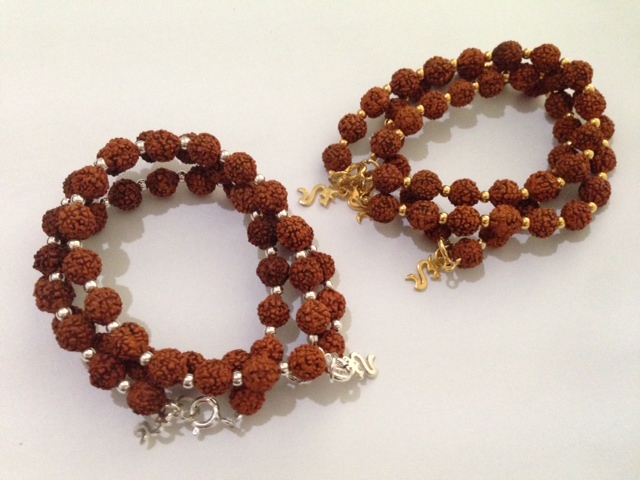 Aksesoris atau Perhiasan??
Material Produk
Material Perhiasan
Perak
Batu Mulia
Emas
Semi-precious Stone
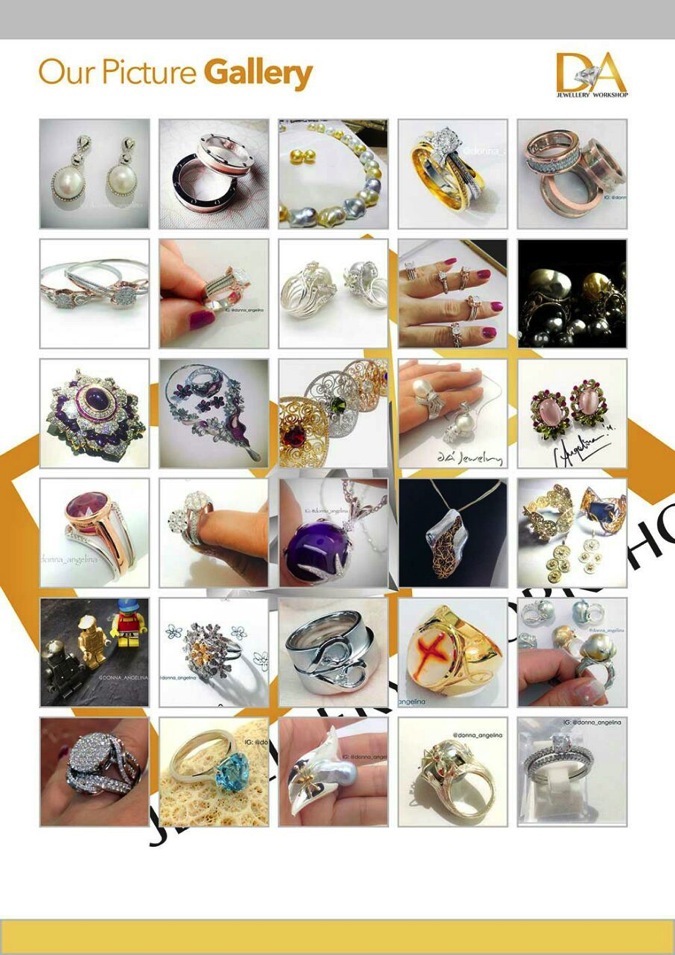